Автор: Тещина Лилия Васильевна           учитель английского языка МКОУ Орловкая СОШ им. И. Ф. Жужукинас.Орловка, Воронежская область
Презентация к уроку по учебному предмету «Иностранный язык»(английский язык) в 3-м классе на тему «Мой чемоданчик для завтрака».(УМК Spotlight под редакцией Н. И. Быкова, Д. Дули и др.)
Read and translate
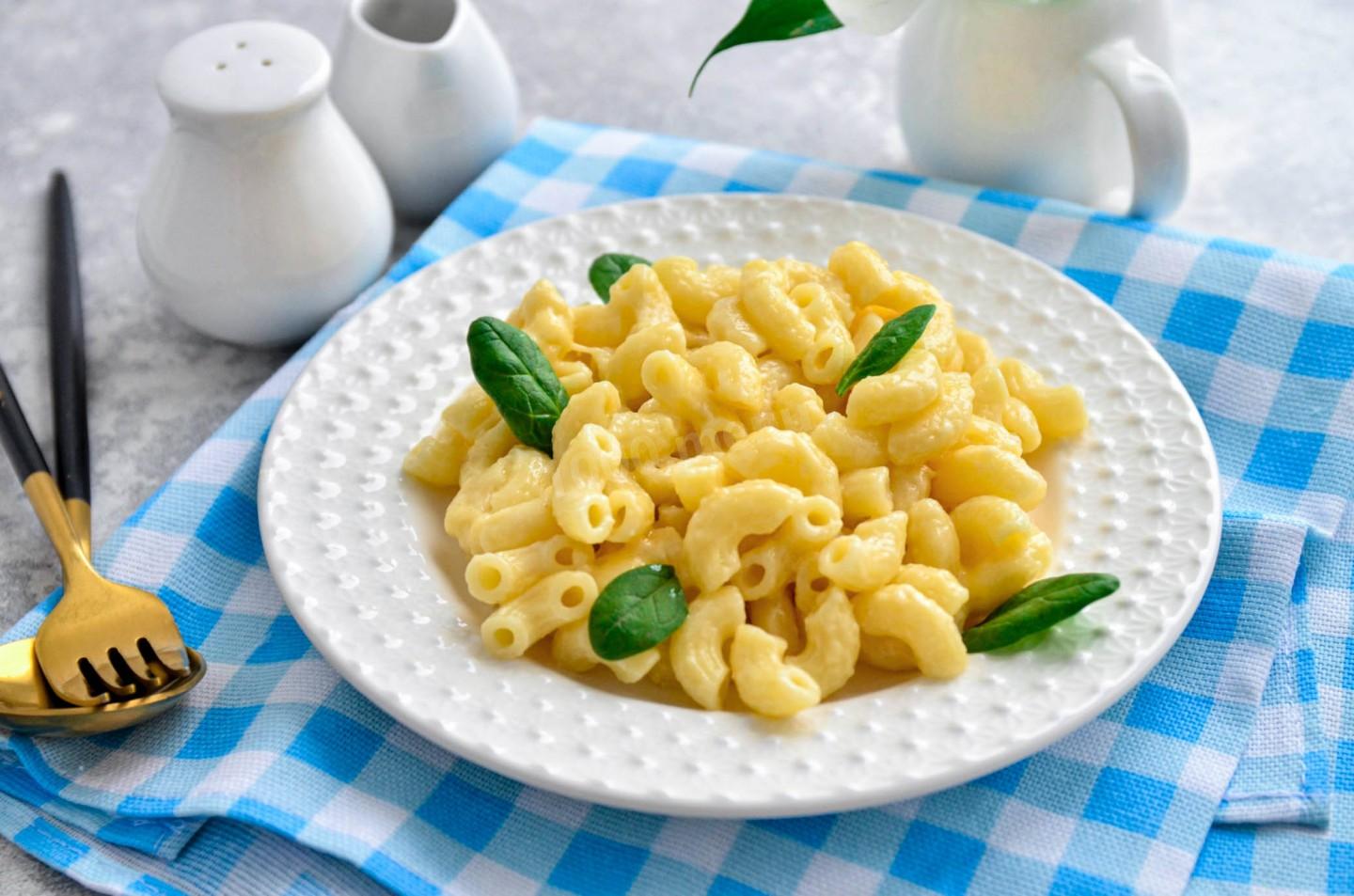 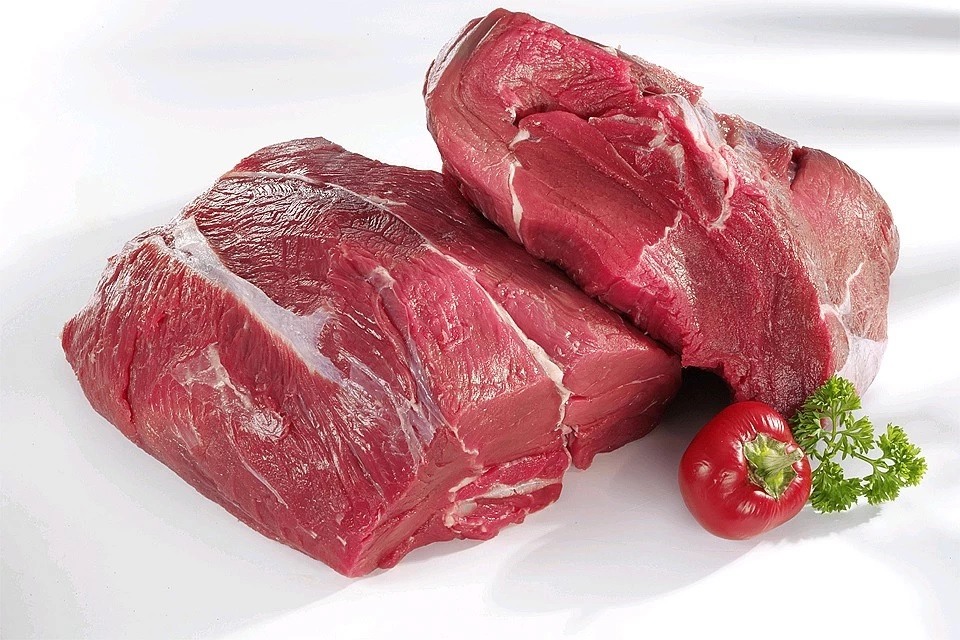 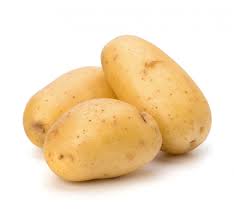 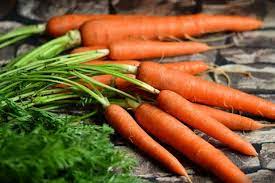 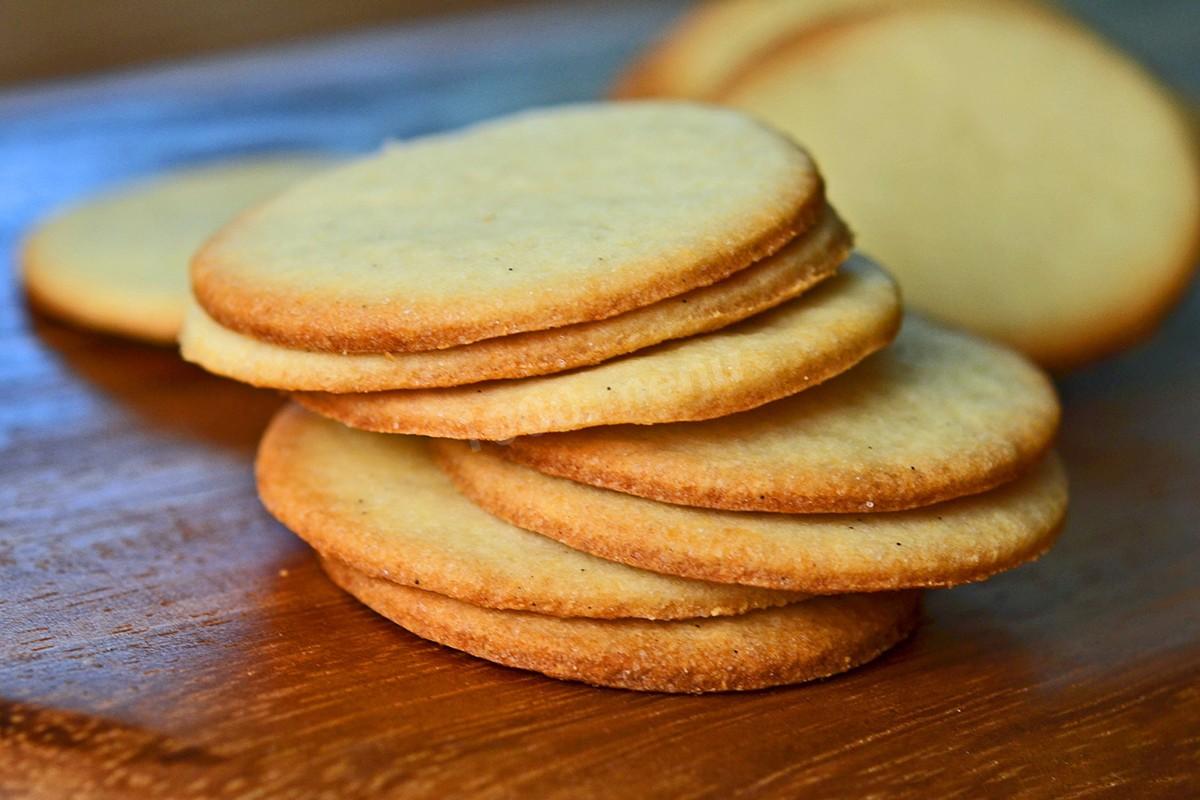 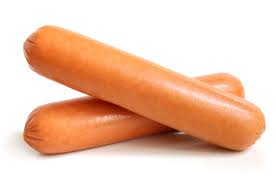 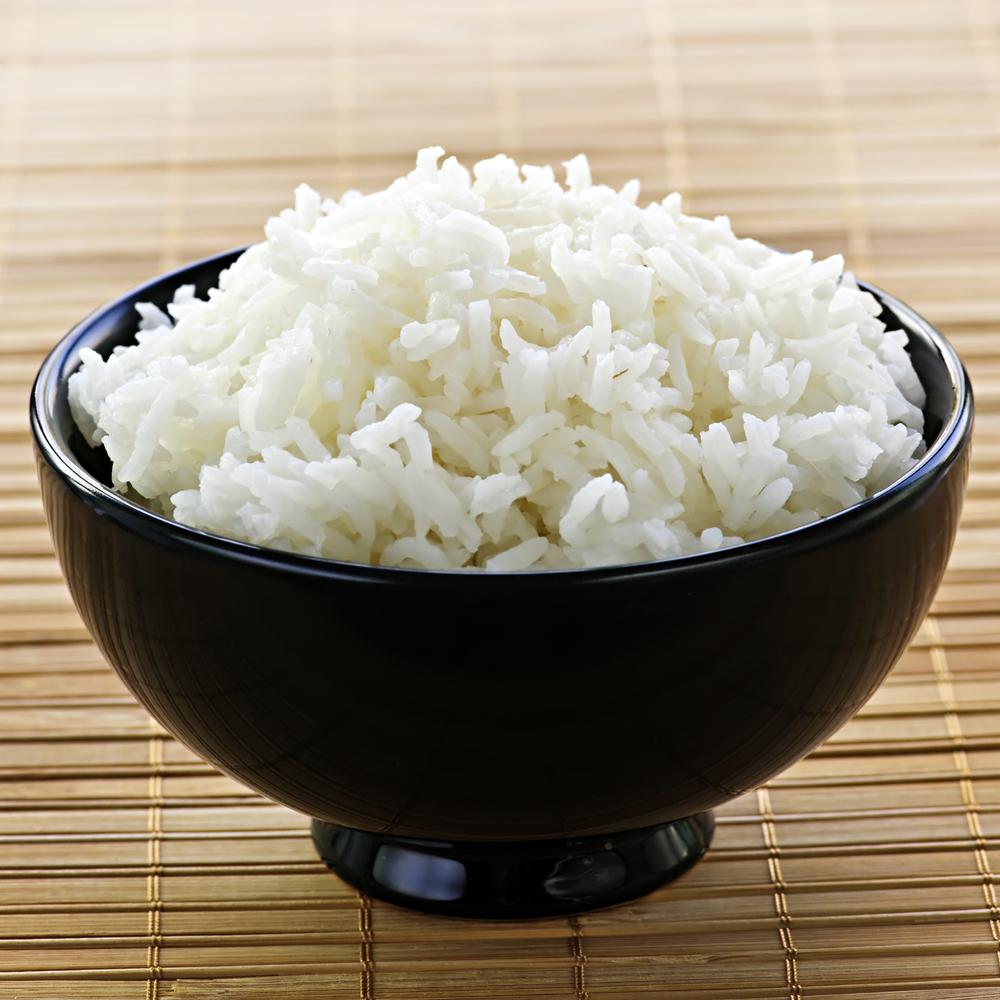 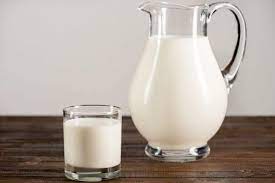 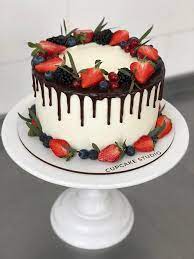 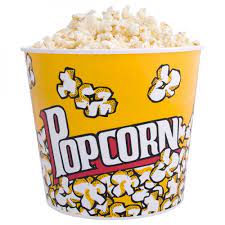 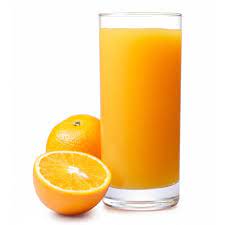 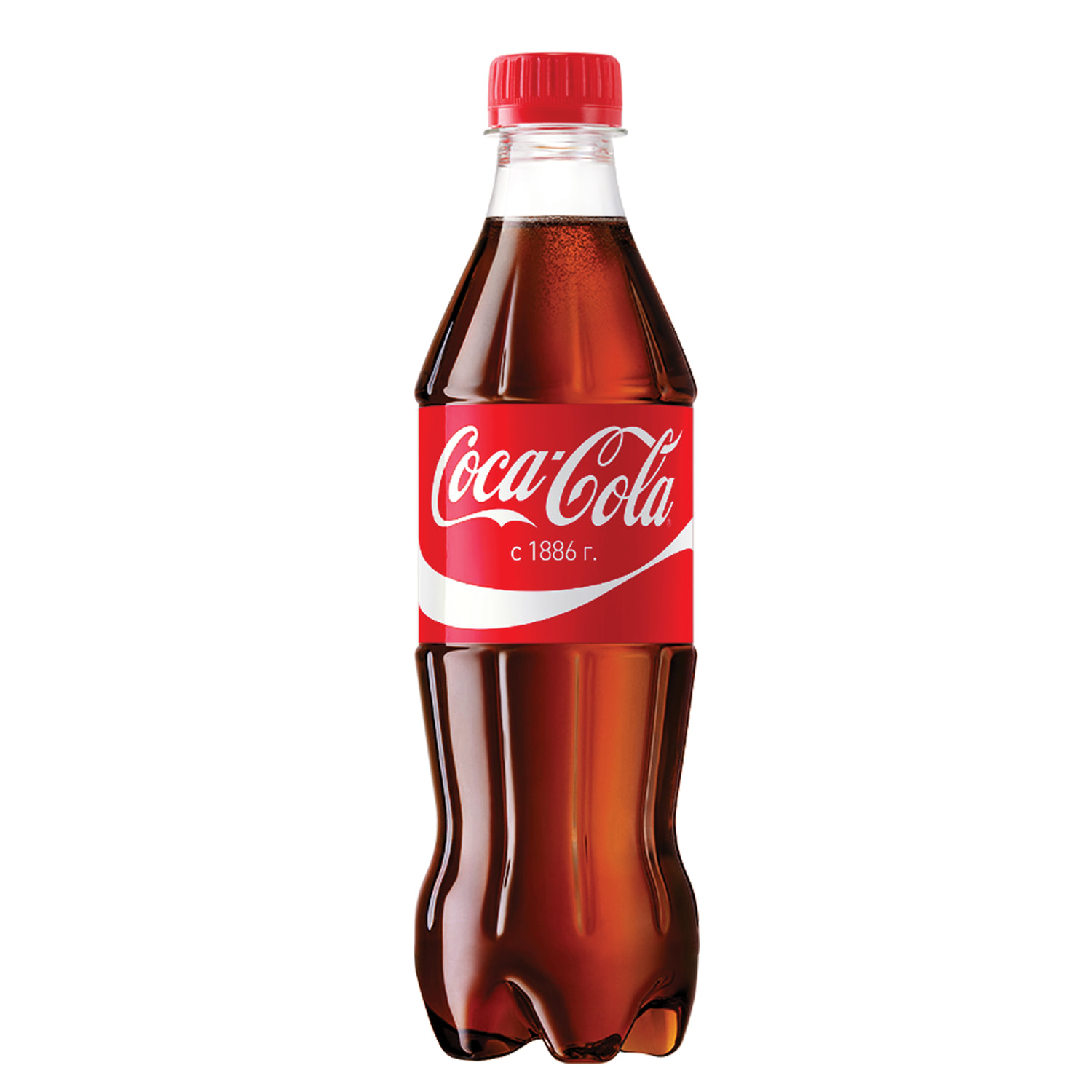 Act the dialogue
Can I have some …, please?  
-  Here you are.
Thank you.
Lok and say the rule
в положительных предложениях
в отрицательных предложениях
в общих вопросах
Check
1. some
2. any
3. any
4. some
5. any
6. any
7. some
8. any
Act the dialogue
I’ve got some … . Have you got any … ?


  Yes, I’ve got some … .                           No, I haven’t got any …
Check
Chicken
Ice-cream
Apples
Bananas
Say
I haven’t known … .

Now I know … .

I can … .